E Cigarettes 101
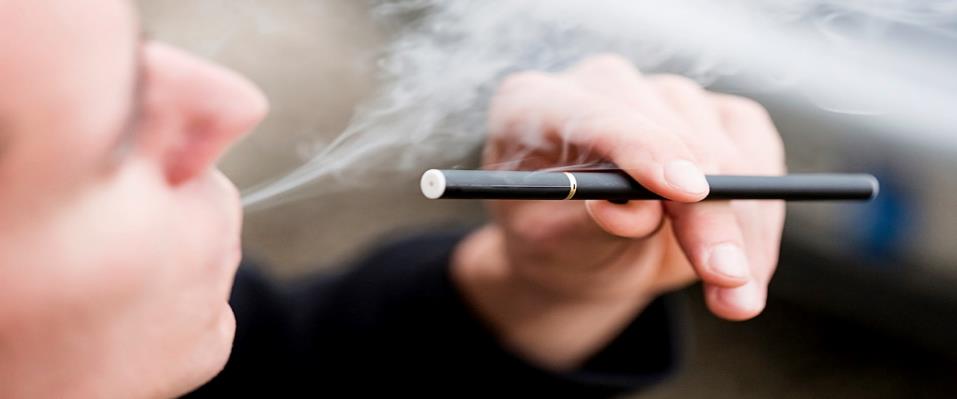 An e cigarette (vape pen) is a device that heats a liquid through a heated coil, creating a smoke that is inhaled similar to a cigarette.  The effect is similar to that of an spray can.
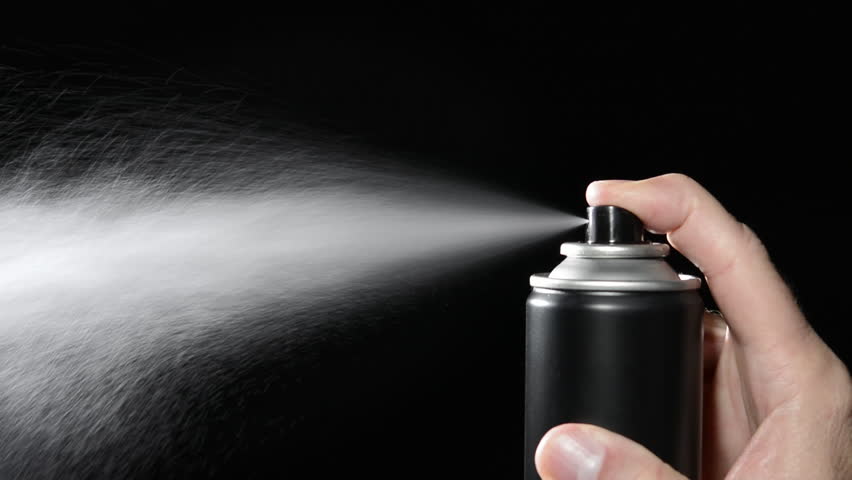 CDC 2017/Beyond the Data/cdc.gov
What is in E-liquid?
The main ingredients include, 
but are not limited to:
Vegetable Glycerin (VG)
Propylene Glycol (PG)
Distilled Water
Flavoring
Liquid Nicotine
Ingredient amounts and disclosure not required…
Levels of nicotine or any ingredient can vary from bottle to bottle, there’s no requirement to disclose amounts or ingredients on labels.  
There’s no requirement to put an ingredient list on the label or even a label at all.
Vegetable Oil as an ingredient
Vegetable Glycerin VG is also an ingredient for e-liquids and is made up of vegetable oils.
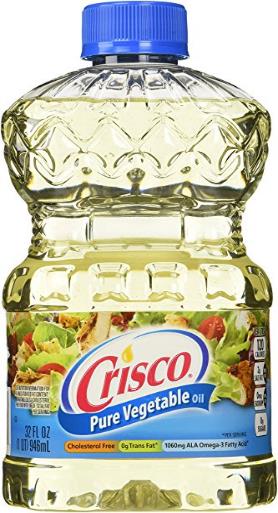 Propane as an ingredient
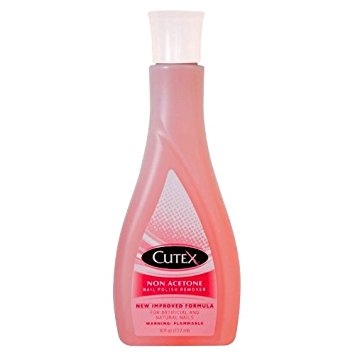 E liquid also can have Propylene Glycol (PG).  Its purpose is to create the smoke effect.  Another use for PG is known as propane, a highly flammable gas, commonly used to heat homes or a barbeque grill.  PG is also used as acetone, the chemical used to remove nail polish.
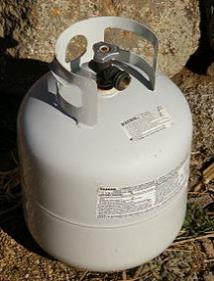 Flavoring
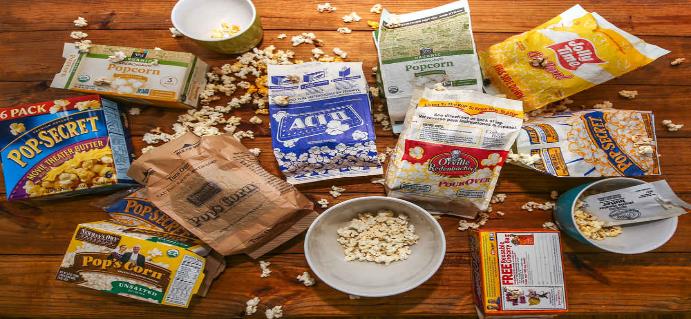 Diacetyl is the butter flavoring in your popcorn and will digest in your stomach.  This same ingredient however, is not safe when used as a flavoring ingredient in e liquid.  When Diacetyl is absorbed by your lungs, the result of prolonged use is called “Popcorn Lung”, a deadly, incurable disease.
CDC 2017/Beyond the Data/cdc.gov
Popcorn lung
Heavy metals have also been found in  e cigarette smoke as a result of e liquid exposure to the heated coil inside the e cigarette
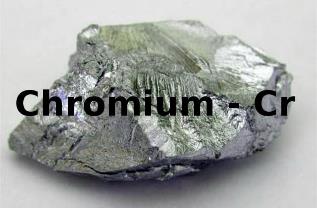 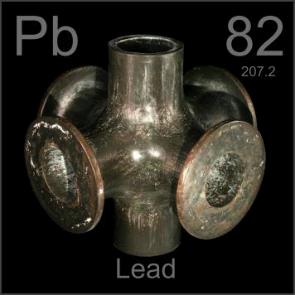 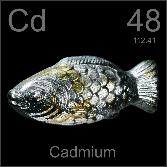 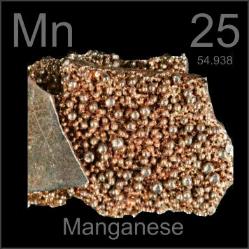 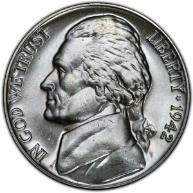 CDC 2017/Beyond the Data/cdc.gov
How is e-liquid mixed?
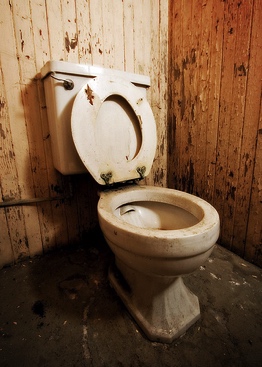 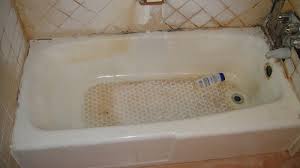 Any way the mixer wants to.  
No regulations here either.
You don’t even have to wash your hands!
It is illegal in most states to purchase any nicotine product under the age of 18, unless your are in Hawaii.  The legal age in Hawaii is 21.Still, over 2 million youth in America are using e cigarettes.
What about advertising rules?
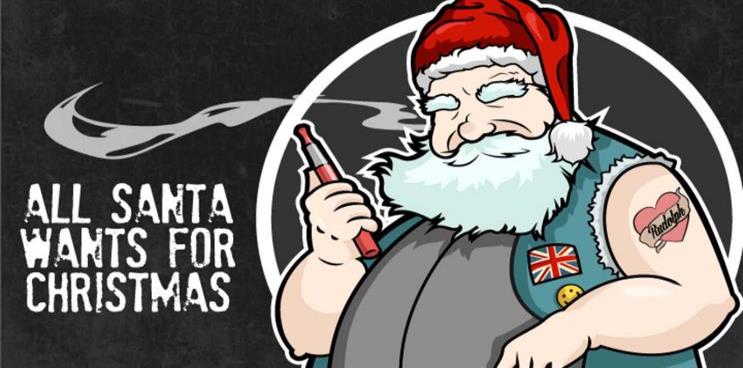 E cigarette companies do NOT have to follow rules that the cigarette companies do, therefore, advertising to children and teens is permitted.
Vapes in video games are permitted, note the “E” for everyone on the front cover.
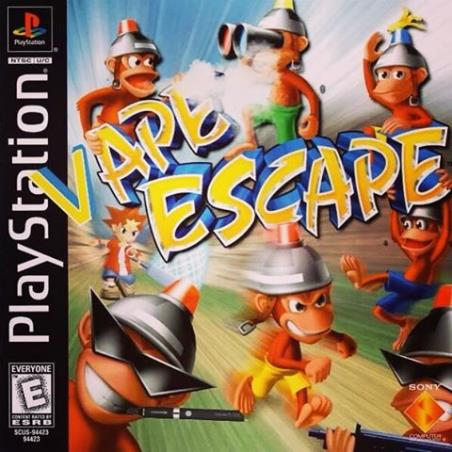 CDC 2017/Beyond the Data/cdc.gov
Restrictions on flavors?NONE whatsoever.
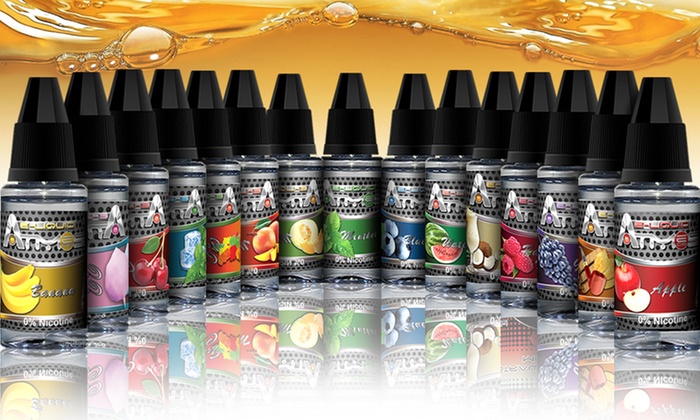 Do you think a small child would be attracted to these?
CDC 2017/Beyond the Data/cdc.gov
Children in the ER Room
E liquid looks like a fruity juice to a toddler.  E liquid poisonings in children have skyrocketed over the last few years.
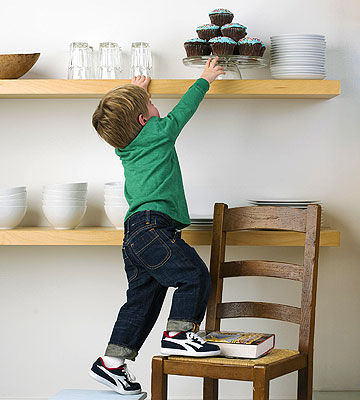 CNN 2017/e cigarette poisonings/cnn.com
And of course the exploding e cigarette devices….
Common sense isn’t so common any more
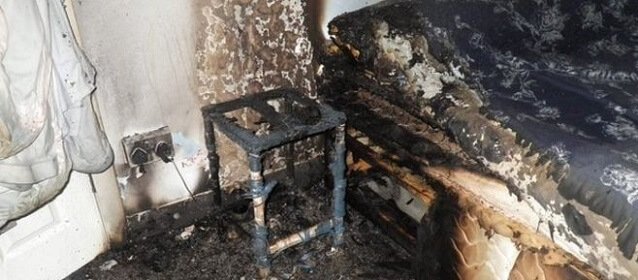 There are NO laws requiring manufacturers to provide safety measures for these devices.  Of course they are exploding.
Some words of wisdom …
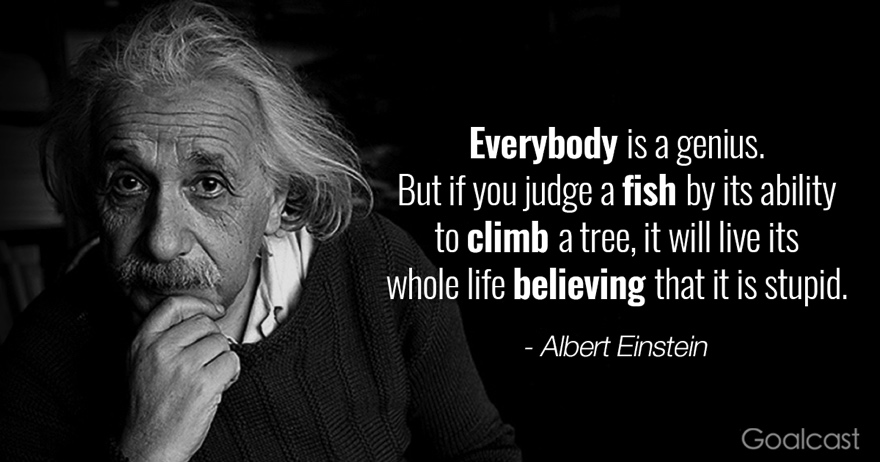 Translation from Albert….
What Albert was trying to say is that “you are better than that”.  
Never let anyone or anything make you feel like you are less than you really are.
Many thanks….
Arizona Attorney Generals Office
Gila County Health Department
STAND & Tobacco Free Environments
Glen Lineberry and the Miami High School
Jenna Shroyer, Governor’s Office of Youth, Faith and Family
Resources
Statistics and videos:  CDC (Centers for Disease Control)   www.cdc.gov
Coalition Information: STAND (Students Taking a New Direction) standaz.gov  or contact:  Ken Walker KWalker@thepartnership.us
Visit your local Health Department and ask them to direct you to their Tobacco Free Environments department or ask if they have a Prevention Team.
Brought to you by the Governor’s Office of  Youth Faith and Family.